Para hacer ahora
1)  Nosotros (hablar) __________________ en la clase de álgebra.  

2)  Ella (estudiar) _______________ mucho.

3)  Yo (caminar) ________________ con mi amiga.

4)  Ustedes (estar) ________________ en la escuela primaria.  

5)  Tú (estar) _______________ en el carro.
Hoy es el 20 de febrero.
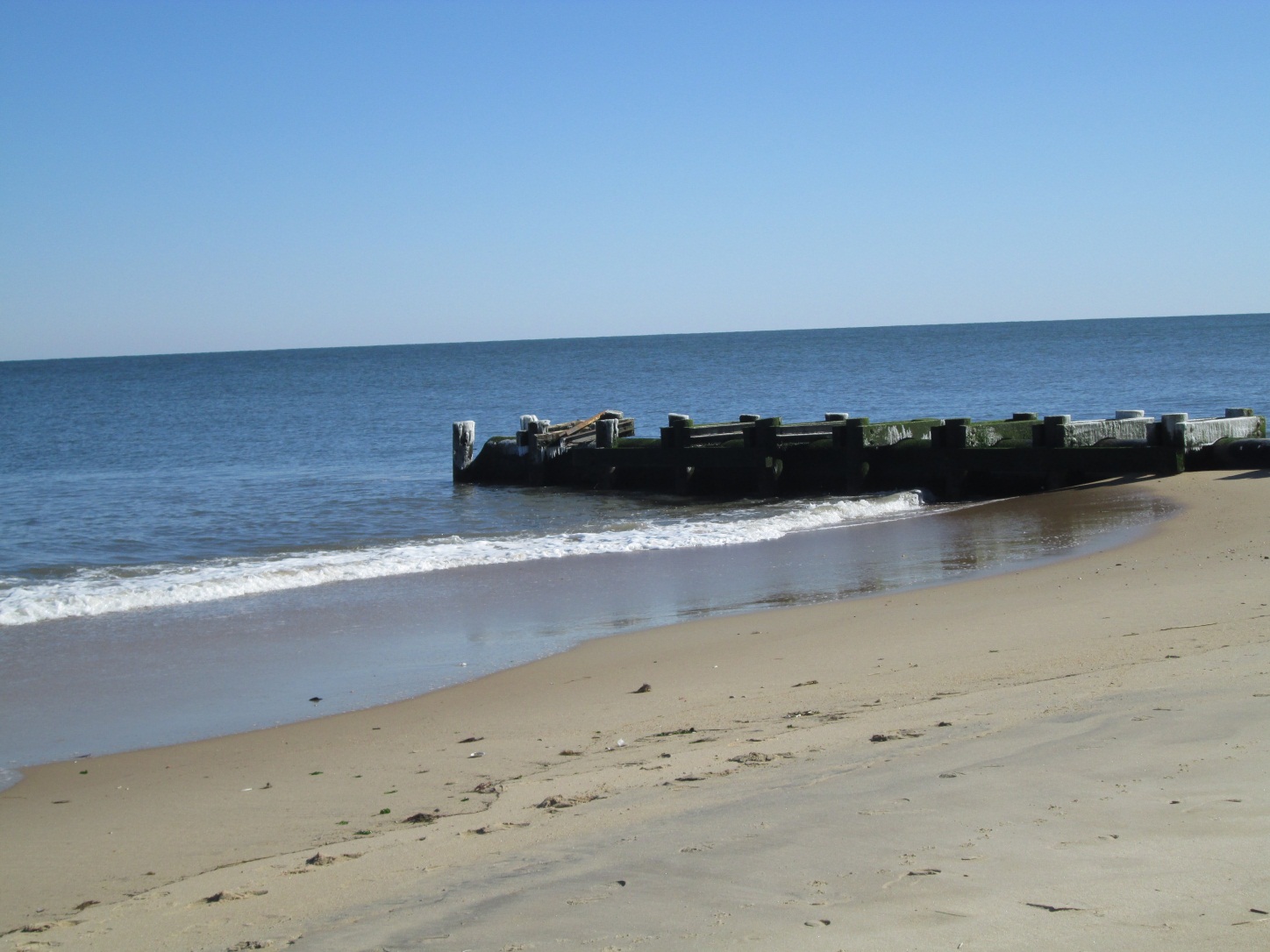 La cita del día
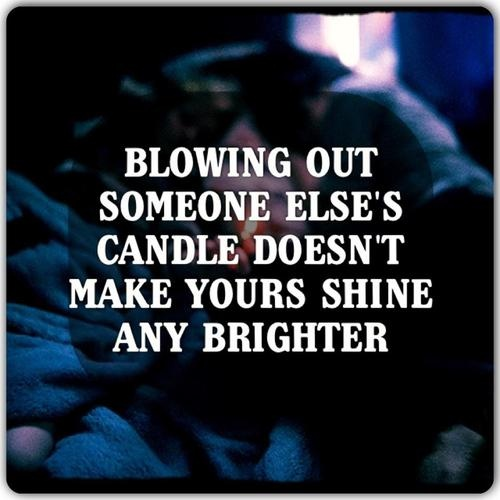 El objetivo
We are learning to conjugate the verb “ir” for all subjects.
Un repaso
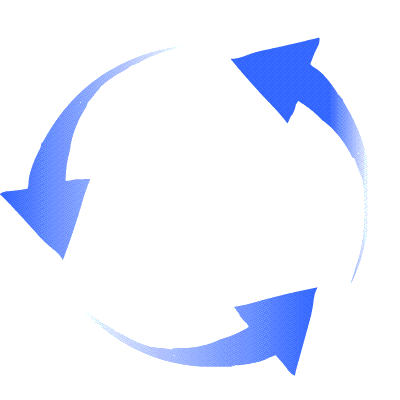 El verbo “ir”
The verb “ir” means “to go” in Spanish.

When we conjugate this verb, it means: I go, you go, he/she goes, etc.

Let’s take a look at the conjugation of the verb “ir”…
El verbo “ir”
Una oración completa
Subject + ir + a + destination

Unos ejemplos:
Yo voy a la escuela.
Ella va a la tienda.
Nosotros vamos a la clase de español.
Completen
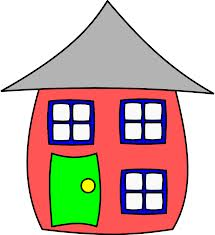 Yo …


Mi amigo …


Ellos …


Ustedes …
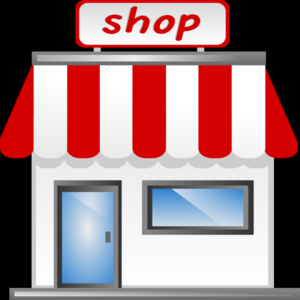 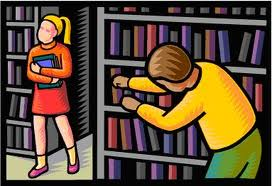 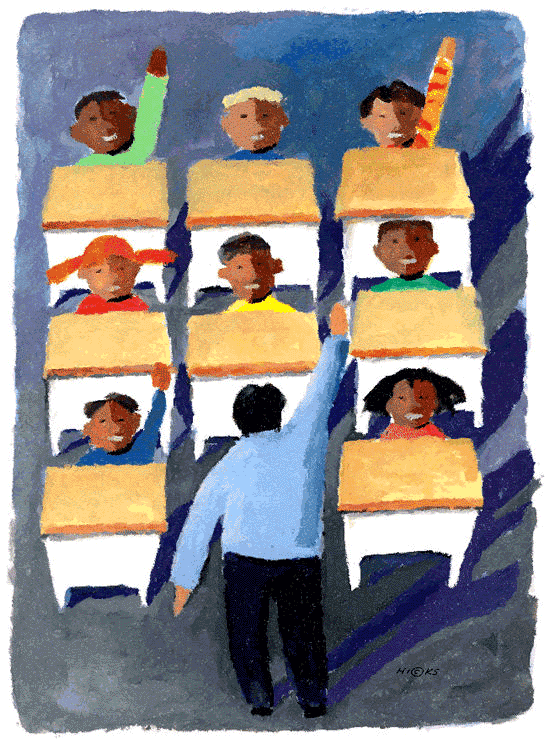 Más prácticaTraduzcan
1)  Nosotros vamos a la clase de geografía. 

2)  Ella va a la escuela primaria.

3)  Tú vas a la tienda de ropa.

4)  Vosotros vais a la biblioteca.

5)  Yo voy a la clase de alemán.
Cuidado
The preposition “a” means “to” or “toward”.  “A” contracts with the article “el” to form one word: “al”.  The preposition “a” does not change when used with the other articles “la”, “las”, and “los”.

Por ejemplo:
Yo voy a la clase de historia.
Yo voy al supermercado.
Te toca a ti
1)  I go to the train.

2)  We go to math class.

3)  She goes to the park.

4)  They go to the high school.

5)  You (singular, informal) go to the bathroom.
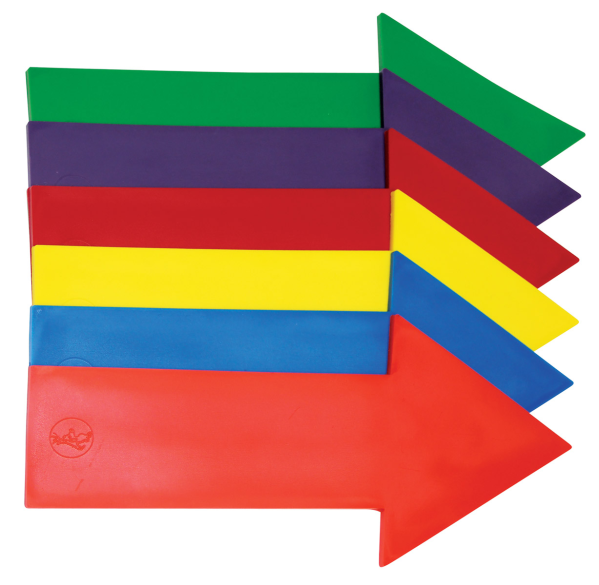